МЕТОДИЧЕСКИЙ СБОР«Методические основы организации проектной и исследовательскойдеятельности обучающихся в условиях достижения планируемых результатовреализации ООП»
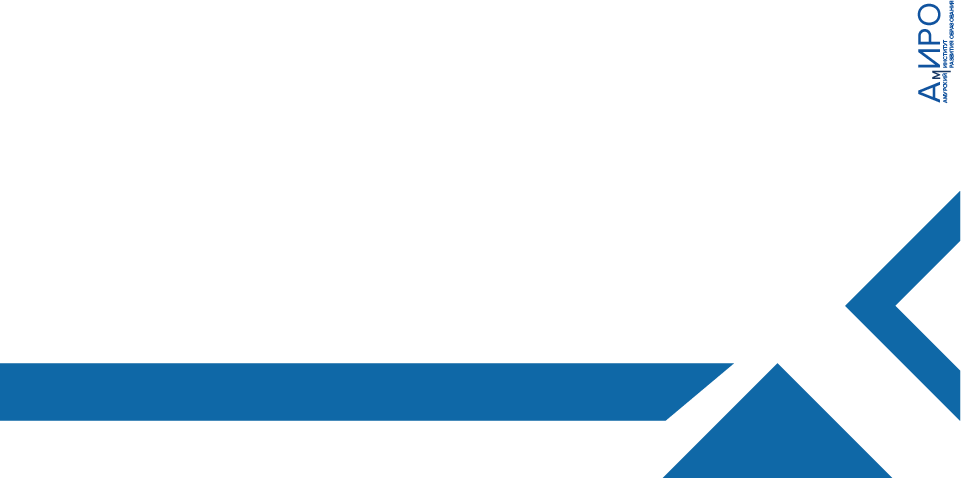 15 марта 2024
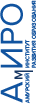 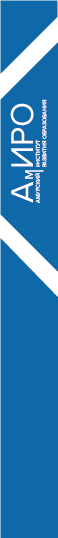 Программа методического сбора
Результаты педагогического исследования по проблеме организации учебно-исследовательской и проектной деятельности:
Руководители – 94 человека
Учителя – 894 человека
Ученики – 968 человек
Родители – 2992 человека

Актуальные вопросы методического сопровождения учебно-исследовательской и проектной деятельности обучающихся в общеобразовательной организации.

Практика организации учебно-исследовательской и проектной деятельности в МОАУ «КЛАССИЧЕСКАЯ ГИМНАЗИЯ №2» г. Тынды (Печерица Анжелика Георгиевна)
Место учебно-исследовательской и проектной деятельности обучающихся в образовательном процессе
Планируемые результаты образовательной программы, планируемые результаты программы формирования УУД, планируемые результаты рабочих программ по предметам в части планируемых метапредметных результатов: познавательные УУД, базовые исследовательские действия.

ФОП НОО: Педагогический работник использует виды деятельности, которые в особой мере провоцируют применение универсальных действий: поисковая, в том числе с использованием электронных образовательных и информационных ресурсов информационно-телекомуникационной сети "Интернет", исследовательская, творческая деятельность.

ФОП ООО: Одним из важнейших путей формирования УУД на уровне основного общего образования является включение обучающихся в учебно-исследовательскую и проектную деятельность (далее - УИПД), которая должна быть организована во всех видах образовательных организаций при получении основного общего образования на основе программы формирования УУД, разработанной в каждой организации.

ФОП СОО: ФГОС СОО определяет индивидуальный проект как особую форму организации деятельности обучающихся (учебное исследование или учебный проект). Индивидуальный проект выполняется обучающимся самостоятельно под руководством учителя (тьютора) по выбранной теме в рамках одного или нескольких изучаемых учебных предметов, курсов в любой избранной области деятельности (познавательной, практической, учебно-исследовательской, социальной, художественно-творческой, иной).
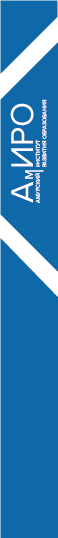 Что думают родители?
Что думаю ученики?
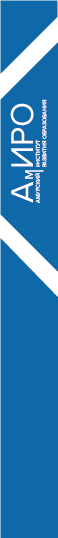 Что думают учителя?
Степень самостоятельности обучающихся при выполнении проекта
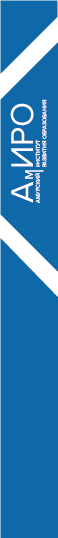 Учебно-исследовательская и проектная деятельность
Особенность учебно-исследовательской деятельности (далее - УИД) состоит в том, что она нацелена на решение обучающимися познавательной проблемы, носит теоретический характер, ориентирована на получение обучающимися субъективно нового знания (ранее неизвестного или мало известного), на организацию его теоретической опытно-экспериментальной проверки. 
Исследовательские задачи представляют собой особый вид педагогической установки, ориентированной:
на формирование и развитие у школьников навыков поиска ответов на проблемные вопросы, предполагающие не использование имеющихся у школьников знаний, а получение новых посредством размышлений, рассуждений, предположений, экспериментирования;
на овладение обучающимися основными научно-исследовательскими умениями (умения формулировать гипотезу и прогноз, планировать и осуществлять анализ, опыт и эксперимент, делать обобщения и формулировать выводы на основе анализа полученных данных).
Ценность учебно-исследовательской работы определяется возможностью обучающихся посмотреть на различные проблемы с позиции ученых, занимающихся научным исследованием.
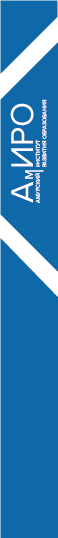 Учебно-исследовательская и проектная деятельность
Особенность проектной деятельности (далее - ПД) заключается в том, что она нацелена на получение конкретного результата (далее - продукта), с учетом заранее заданных требований и запланированных ресурсов. ПД имеет прикладной характер и ориентирована на поиск, нахождение обучающимися практического средства (инструмента) для решения жизненной, социально значимой или познавательной проблемы.

Проектные задачи отличаются от исследовательских иной логикой решения, а также тем, что нацелены на формирование и развитие у обучающихся умений:
определять оптимальный путь решения проблемного вопроса, прогнозировать проектный результат и оформлять его в виде реального "продукта";
максимально использовать для создания проектного "продукта" имеющиеся знания и освоенные способы действия, а при их недостаточности - производить поиск и отбор необходимых знаний и методов (причем не только научных).

Проектная работа должна ответить на вопрос "Что необходимо сделать (сконструировать, смоделировать, изготовить и другие действия), чтобы решить реально существующую или потенциально значимую проблему?".

При организации ПД необходимо учитывать, что в любом проекте должна присутствовать исследовательская составляющая, в связи с чем обучающиеся должны быть сориентированы на то, что, прежде чем создать требуемое для решения проблемы новое практическое средство, им сначала предстоит найти основания для доказательства актуальности, действенности и эффективности продукта.
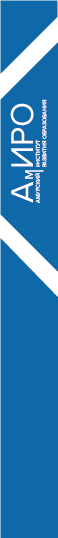 Виды проектов
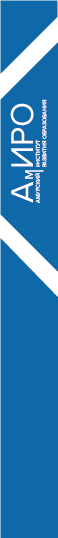 Учебно-исследовательская и проектная деятельность
Оценка результатов учебно-исследовательской и проектной деятельности
Оценка результатов УИД должна учитывать то, насколько обучающимся в рамках проведения исследования удалось продемонстрировать базовые исследовательские действия: 
использовать вопросы как исследовательский инструмент познания; 
формулировать вопросы, фиксирующие разрыв между реальным и желательным состоянием ситуации, объекта, самостоятельно устанавливать искомое и данное; 
формировать гипотезу об истинности собственных суждений и суждений других, аргументировать свою позицию, мнение; 
проводить по самостоятельно составленному плану опыт, несложный эксперимент, небольшое исследование; 
оценивать на применимость и достоверность информацию, полученную в ходе исследования (эксперимента); 
самостоятельно формулировать обобщения и выводы по результатам проведенного наблюдения, опыта, исследования, владеть инструментами оценки достоверности полученных выводов и обобщений; 
прогнозировать возможное дальнейшее развитие процессов, событий и их последствия в аналогичных или сходных ситуациях, выдвигать предположения об их развитии в новых условиях и контекстах. 

При оценивании результатов ПД следует ориентироваться на то, что основными критериями учебного проекта является то, насколько практичен полученный результат, то есть насколько эффективно этот результат (техническое устройство, программный продукт, инженерная конструкция и другие) помогает решить заявленную проблему.
Оценка результатов ПД должна учитывать то, насколько обучающимся в рамках проведения исследования удалось продемонстрировать базовые проектные действия:
понимание проблемы, связанных с нею цели и задач;
умение определить оптимальный путь решения проблемы;
умение планировать и работать по плану;
умение реализовать проектный замысел и оформить его в виде реального "продукта";
умение осуществлять самооценку деятельности и результата, взаимоценку деятельности в группе.

В процессе публичной презентации результатов проекта оценивается:
качество защиты проекта (четкость и ясность изложения задачи; убедительность рассуждений; последовательность в аргументации; логичность и оригинальность);
качество наглядного представления проекта (использование рисунков, схем, графиков, моделей и других средств наглядной презентации);
качество письменного текста (соответствие плану, оформление работы, грамотность изложения);
уровень коммуникативных умений (умение отвечать на поставленные вопросы, аргументировать и отстаивать собственную точку зрения, участвовать в дискуссии).
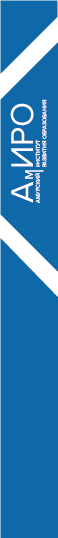 Критерии оценивания исследовательской и проектной деятельности
Нормативное обеспечение реализации учебно-исследовательской и проектной деятельности
Положение об организации проектной и исследовательской деятельности - 47
Положение об индивидуальном проекте обучающихся – 35 
Положение о школьной научно-практической конференции – 7 
Приказ – 1 
Положение – 8
Условия реализации УИД и ПД
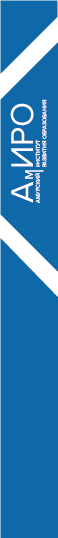 Уровень квалификации педагогических и иных работников образовательной организации;
Непрерывность профессионального развития педагогических работников образовательной организации, реализующей образовательную программу среднего общего образования.
Педагоги владеют представлениями о возрастных особенностях обучающихся начальной, основной и старшей школы;
Педагоги прошли курсы повышения квалификации, посвященные ФГОС СОО;
Педагоги участвовали в разработке программы по формированию УУД или участвовали во внутришкольном семинаре, посвященном особенностям применения выбранной программы по УУД;
Педагоги могут строить образовательную деятельность в рамках учебного предмета в соответствии с особенностями формирования конкретных УУД;
Педагоги осуществляют формирование УУД в рамках проектной, исследовательской деятельности;
Педагоги владеют методиками формирующего оценивания;
Педагоги умеют применять инструментарий для оценки качества формирования УУД в рамках одного или нескольких предметов.

Наряду с общими можно выделить ряд специфических характеристик организации образовательного пространства школы, обеспечивающих формирование УУД в открытом образовательном пространстве:
сетевое взаимодействие образовательной организации с другими организациями общего и дополнительного образования, с учреждениями культуры;
обеспечение возможности реализации индивидуальной образовательной траектории обучающихся (разнообразие форм получения образования в данной образовательной организации, обеспечение возможности выбора обучающимся формы получения образования, уровня освоенияпредметного материала, учителя, учебной группы);
использование дистанционных форм получения образования как элемента индивидуальной образовательной траектории обучающихся;
обеспечение возможности вовлечения обучающихся в проектную деятельность, в том числе в деятельность социального проектирования и социального предпринимательства;
обеспечение возможности вовлечения обучающихся в разнообразную исследовательскую деятельность;
обеспечение широкой социализации обучающихся как через реализацию социальных проектов, так и через организованную разнообразную социальную практику: работу в волонтерских организациях, участие в благотворительных акциях, марафонах и проектах.
К обязательным условиям успешного формирования УУД относится создание методически единого пространства внутри образовательной организации как во время уроков, так и вне их.
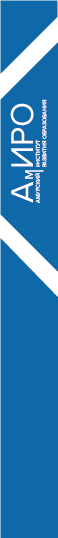 Компетенции педагогов
4
СПАСИБО ЗА ВНИМАНИЕ!